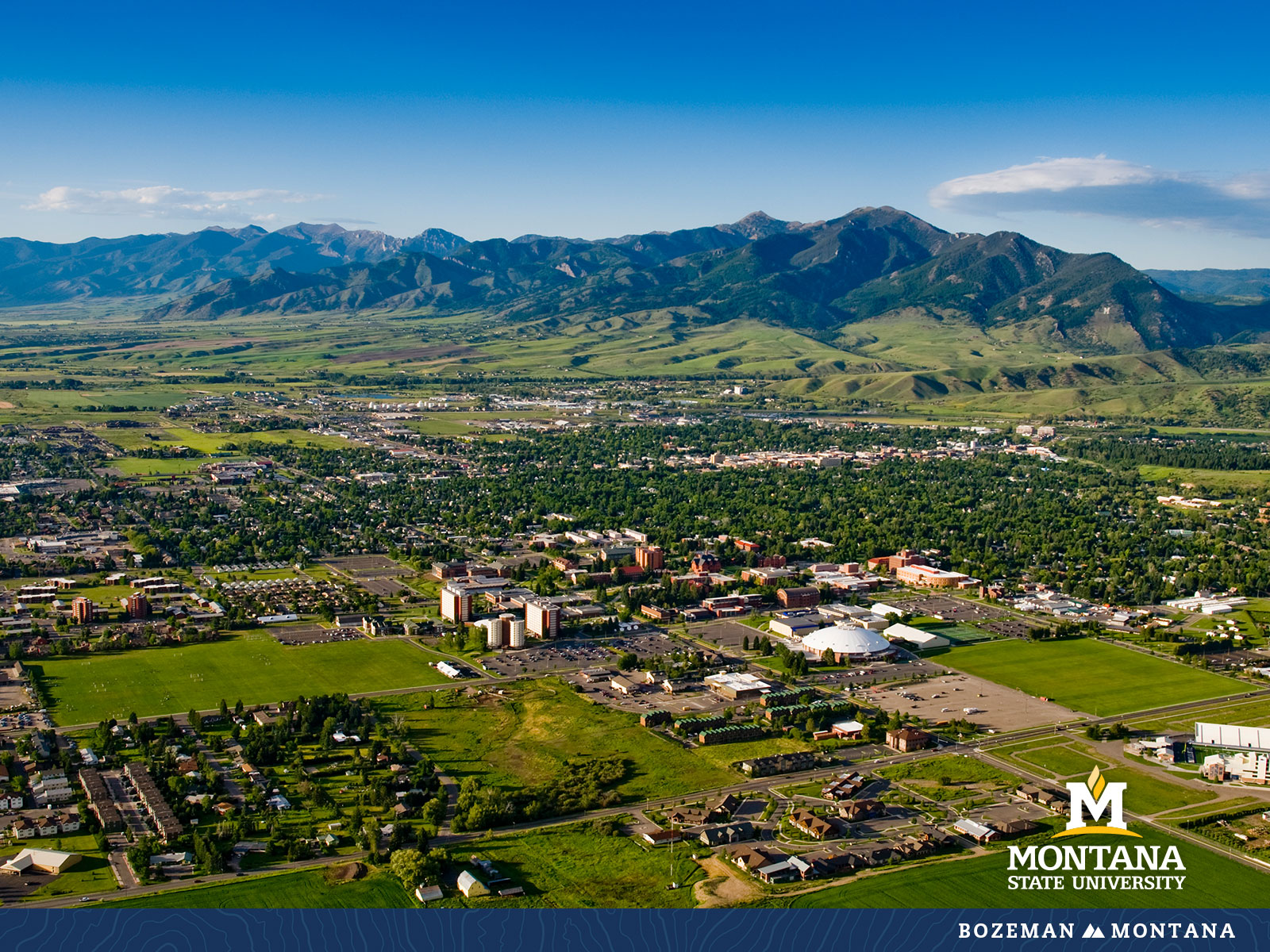 Faculty Senate Meeting    December 7, 2022
Gentle Reminders
Faculty Senate is an open and public meeting

Please, only Senators speak in the meeting, unless you are specifically called on by the Chair or Chair-elect to speak

Public may address the Senate at end of the meeting during public comment
Agenda
Approval of Minutes
Information Updates
New Business
Courses and Programs
Old Business
Senator’s Open Discussion
Public Comment
Executive Session
Adjourn
Approval FS Minutes 11/30/22
Do I have a motion to approve?

Any Discussion?

All those in favor of the motion or
Those not in favor of the motion indicate by saying…
FYI Items
MSU’s first-ever Research Development Day – Jan 12, 2023
In addition to a keynote from the Head of NSF’s Office of Integrative Activities Dr. Alicia Knoedler, the event will feature informational sessions and one-on-one consultations with federal program officers (advance sign-up required).
https://www.montana.edu/calendar/events/43447
FYI Items
You are all invited to attend the 2023 MSU Library Open House on Tuesday, January 17, 2023. This year the event will be held in-person from 3-6 p.m. on the 2nd floor of the Library. For the 2023 Open House, the Library will broadly celebrate a theme of "Opening Possibilities." The Library is looking forward to gathering with MSU faculty, staff, graduate students, and Bozeman community members to enjoy food and beverages, listen to music, and explore the services offered by MSU Library and its partners. For more information, please visit this page: https://www.lib.montana.edu/about/news-and-events/annualevents/open_house/2023_open_house.html.
FYI Items
Student Art Wall competition: The Norm Asbjornson Hall first-floor artwork panel (approximately 20 feet wide x 10 feet high) is adjacent to the main passenger elevator on the south side of the central atrium. The winning student or team will receive a $2,500 scholarship and funding for the materials and installation. 

Proposals must be submitted electronically by Friday, January 20, 2023.
New Business:
Conferral of Degrees
Post-humous degree candidate

Dr. Tony Campeau, Registrar
Undergraduate Courses- Second Reading:
MCH 242 : CNC Probing and Macros
ACT 253 : Intermediate Mountaineering
ACT 266 : Introduction to Bike-packing
ACT 267 : Introduction to Outdoor Gear Repair
ACT 268 : Introduction to Ski/Board Repair and Maintenance
ACT 273 : Single Pitch Instructor Course
ACT 278 : Wilderness First Responder Recertification
ACT 282 : Personal Trainer Certification
AHMA 207 : Medical Assisting in Healthcare Specialties
SOCI 415 : Sociology of Trauma
Graduate Course Changes-Second Reading:
NRSG 614 : Vulnerability and Health Care in Diverse Communities
Add an additional lab credit for accreditation purposes
Old Business:
 
Age of courses revision

Time-related policies revision

Research faculty as chairs of committees
Senate Open Discussion
Public Comment
Executive Session
Executive Session
Honorary Doctoral Candidates
Executive Session
Special Election for Chair-Elect Position

Motion to affirm that the term in office for the incoming Chair will be through the end of the 2023-24 AY
Continuing search for chair-elect for either Spring 2023 or for the 2023-24 AY
Next Meeting January 25, 2023
Leon Johnson 346
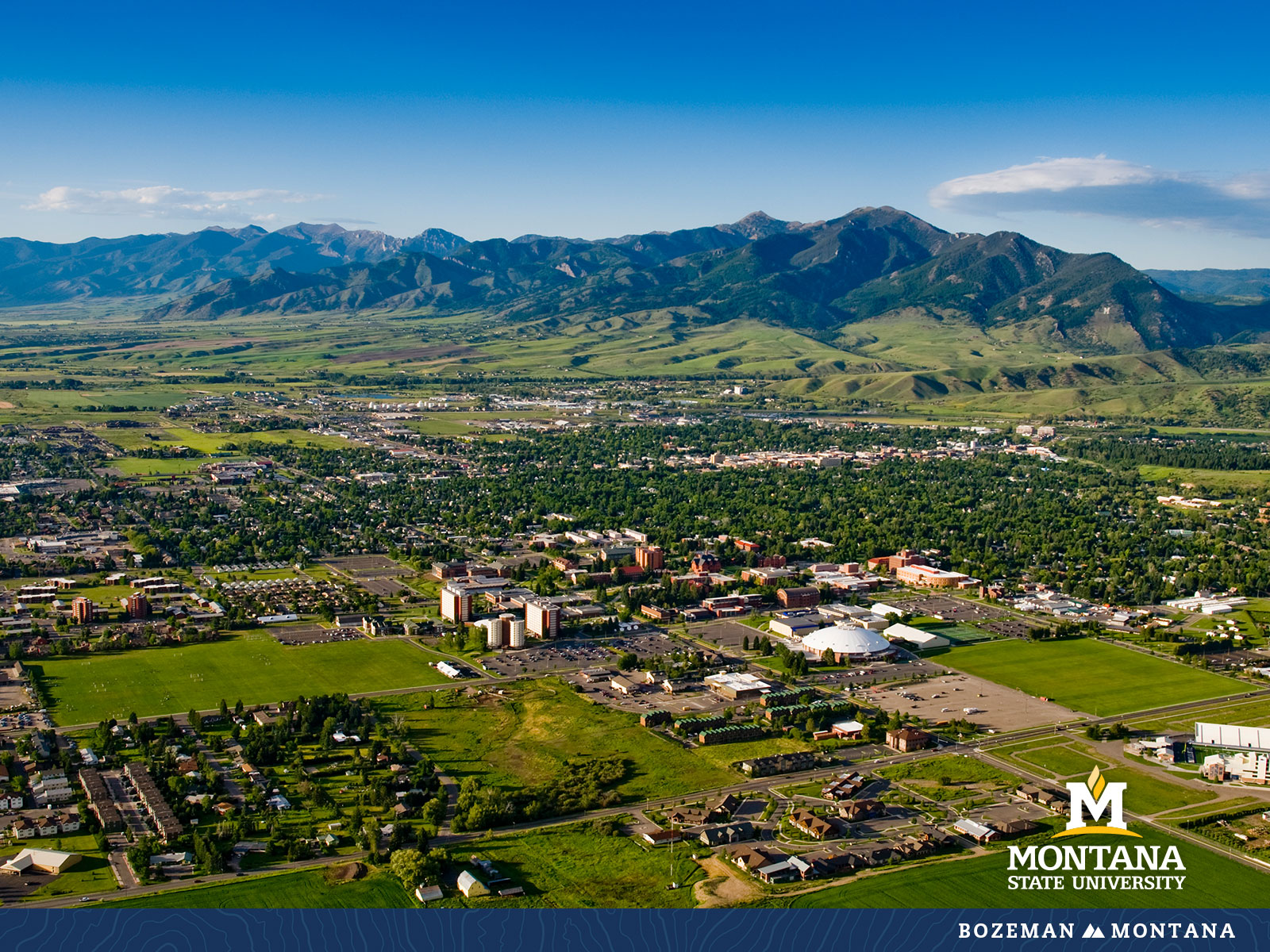 Faculty Senate Meeting  Adjourned